Новороссийск
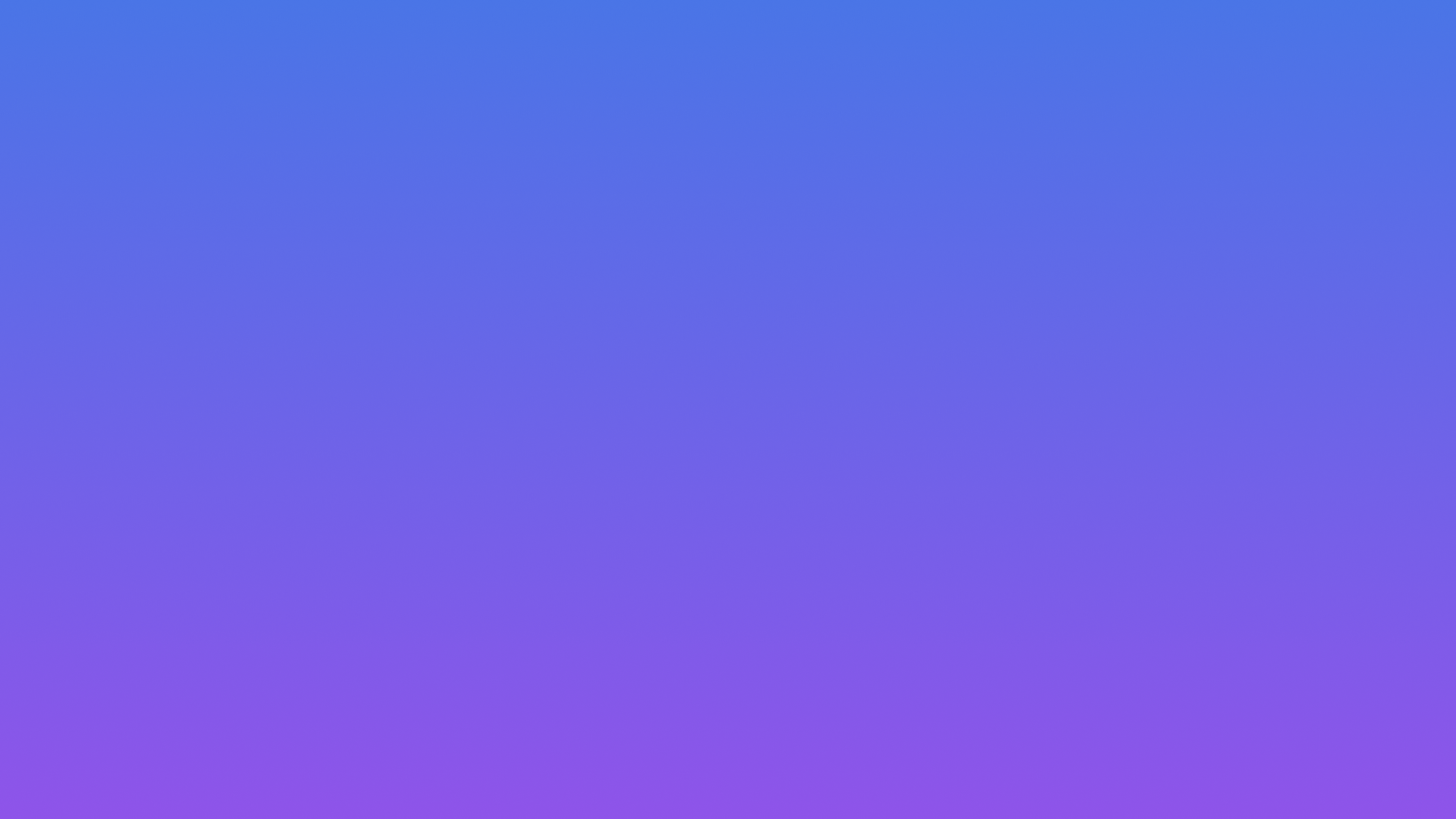 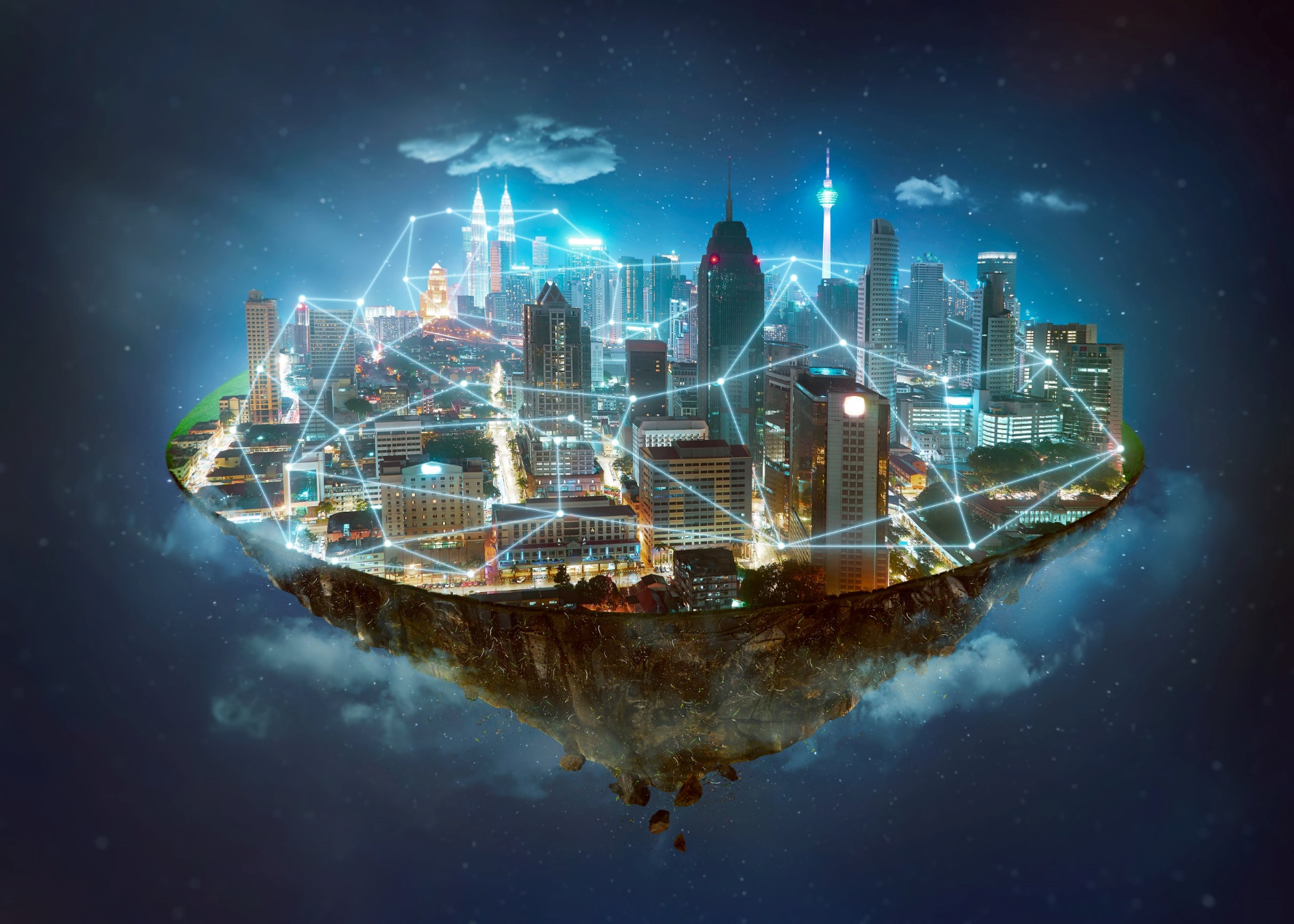 Умный город
ПРОЕКТ МОЛОДЁЖНОГО СОВЕТА ОБЩЕСТВЕННОЙ ПАЛАТЫ
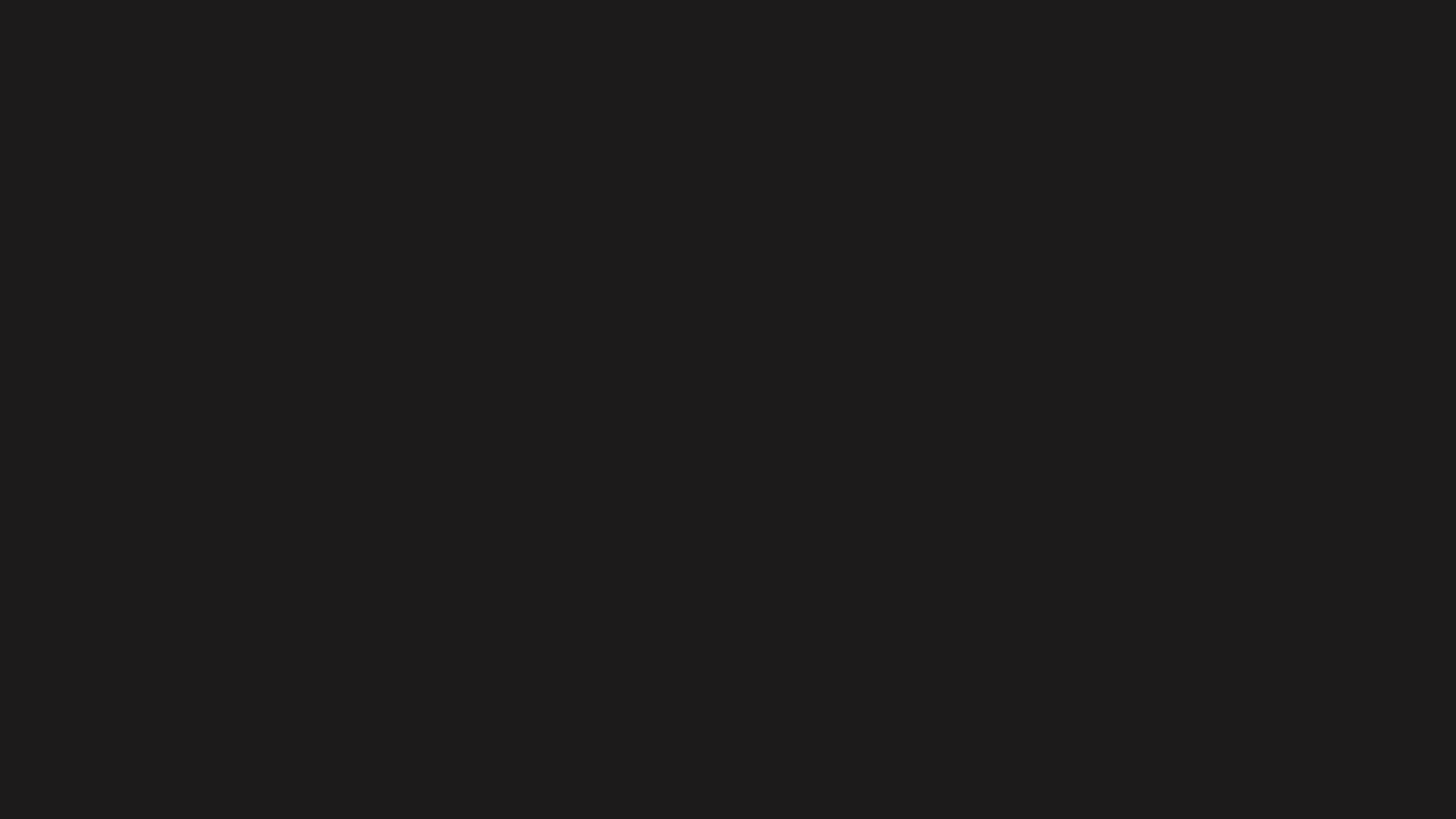 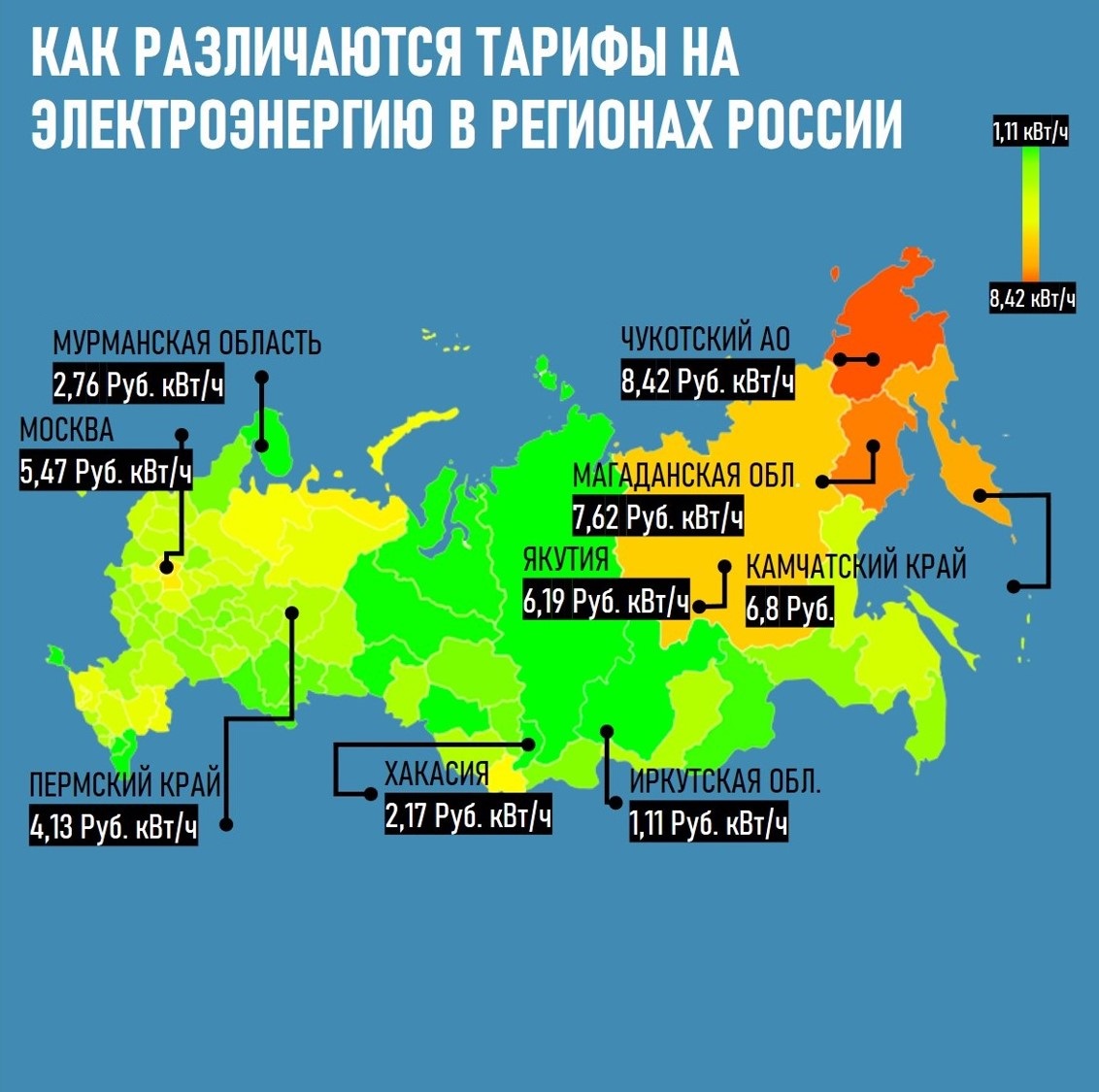 Проблема
[Speaker Notes: Проблемы решаемые проектов: 1) Проблемы связанные со стоимостью эл.энергию;2)Проблема связанная с нагрузкой на сеть и постоянные аварийные ситуации влияющие на работу производст/бизнеса и т.д.;Мы рассматриваем коммерческую площадь первоочередно, то есть это гипермаркеты, застройщики, компании с большими площадями крыш
Мы решаем проблему юридических энергозатрат на эту самую энергию
Магнит примерно потребляет 200к киловат в год и примерно платит 800к в год (устаревшая инфа)
Затраты очень высокие
Оплата будет за несколько млн в год]
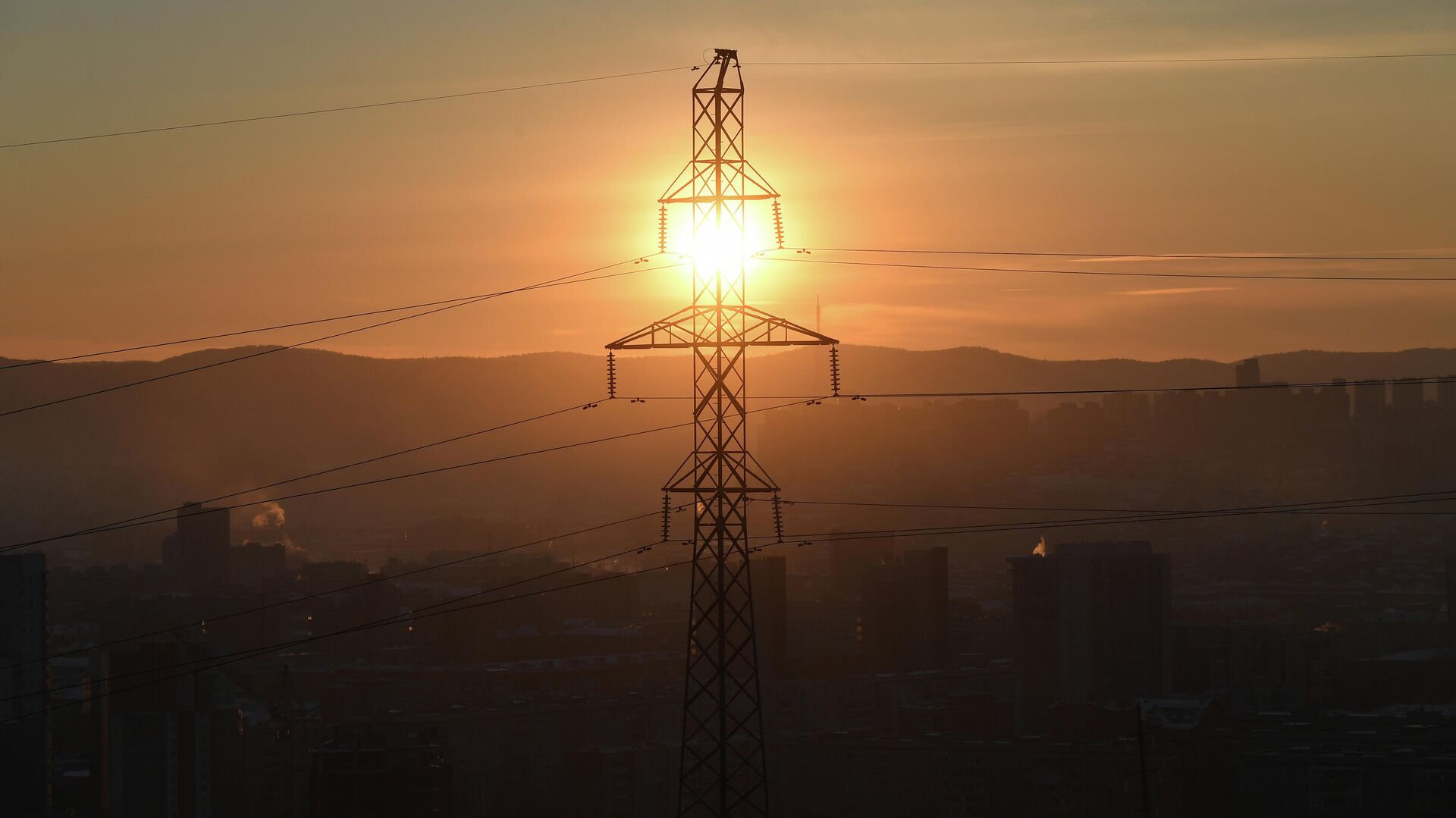 Решение
60%
полная или частичная независимость от электросетей
до 60% экономии
прибыль с избытка энергии
[Speaker Notes: Установка на крышах с большими площадями солнечных панелей;]
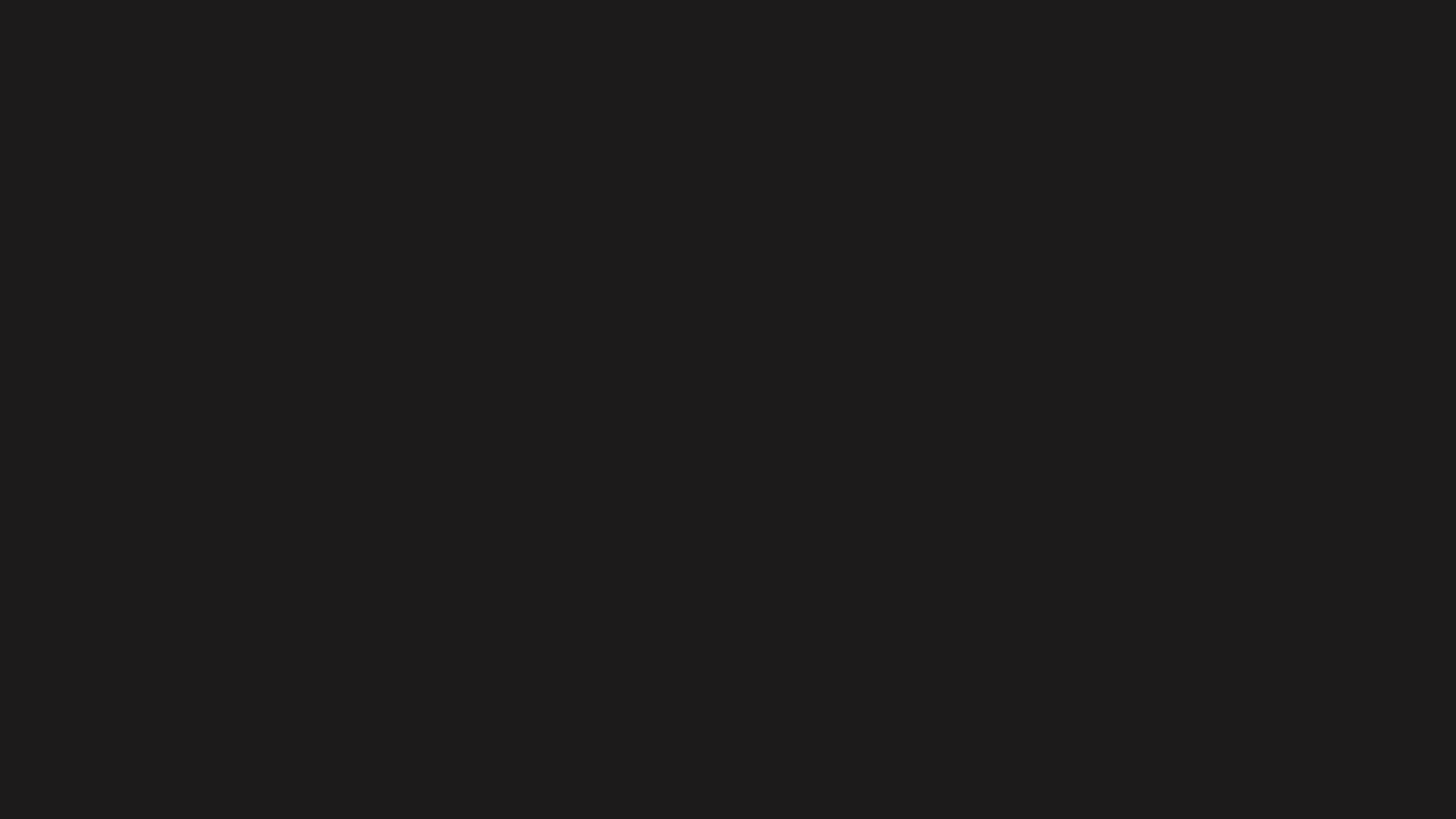 Продукт
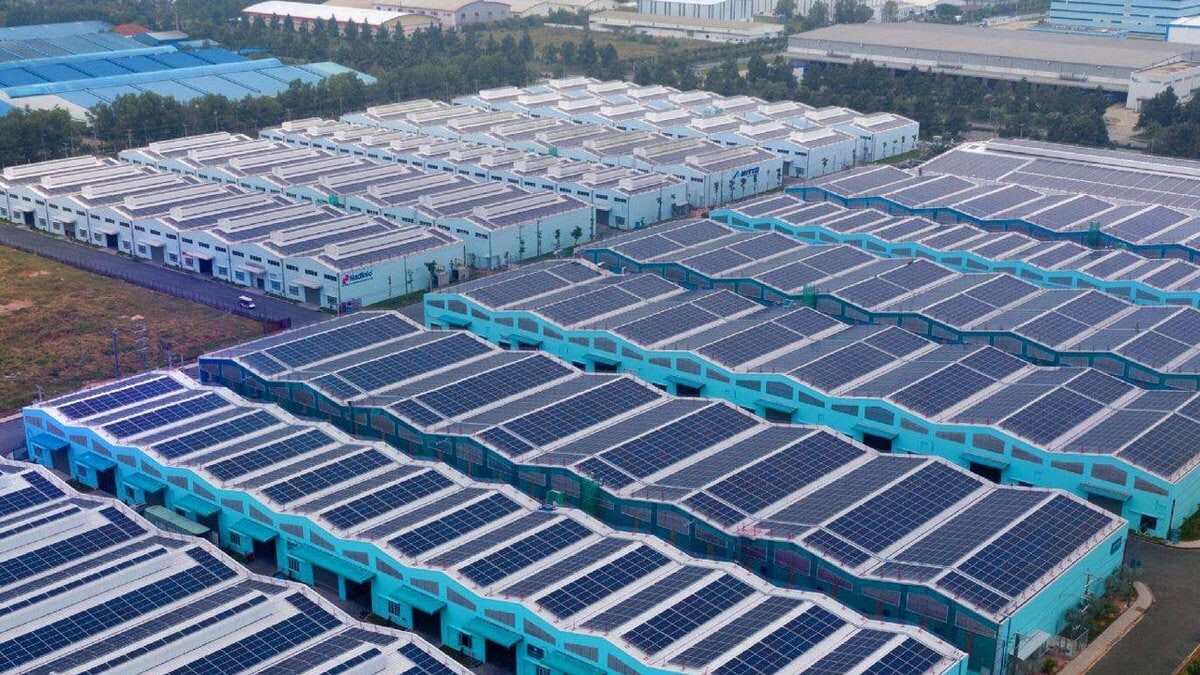 Предлагаем 		создать из
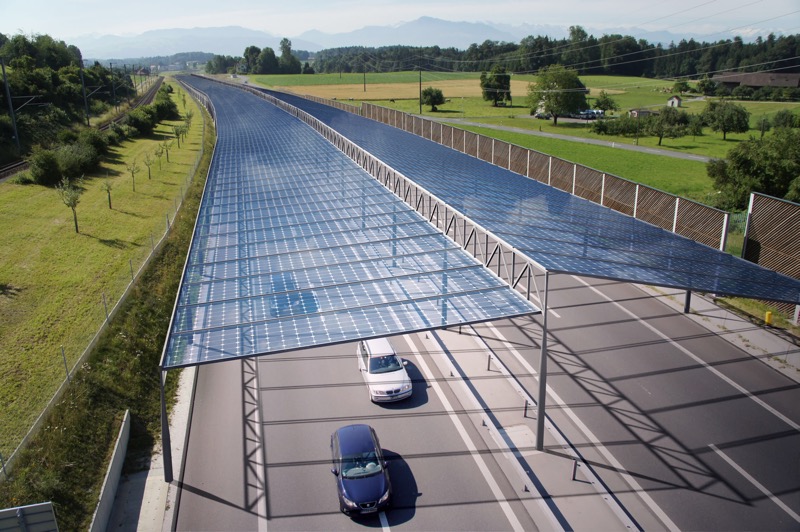 городов 
агломерацию 
электроэнергии
[Speaker Notes: Продукция компании Хэвэл;Описание продукта агенского:!!!Наш продукт заключается в систематизации путём установки определённых категорий солнечных панелей
В зависимости от компетенций заказчика, его бюджета, мы сможем подобрать этот продукт]
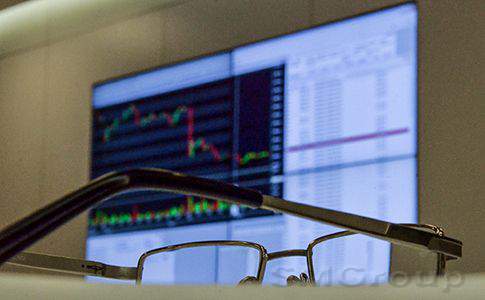 Анализ рынка
Анализ рынка показал отсутствие у конкурентовинтереса к данному сектору  рынка
Среди компаний стоит выделить «ХЭВЕЛ» и «Volts»
[Speaker Notes: ПРОСМОТРЕТЬ ВИДЕО ДЕНИС КОЛЫШКИН 48:00!!!]
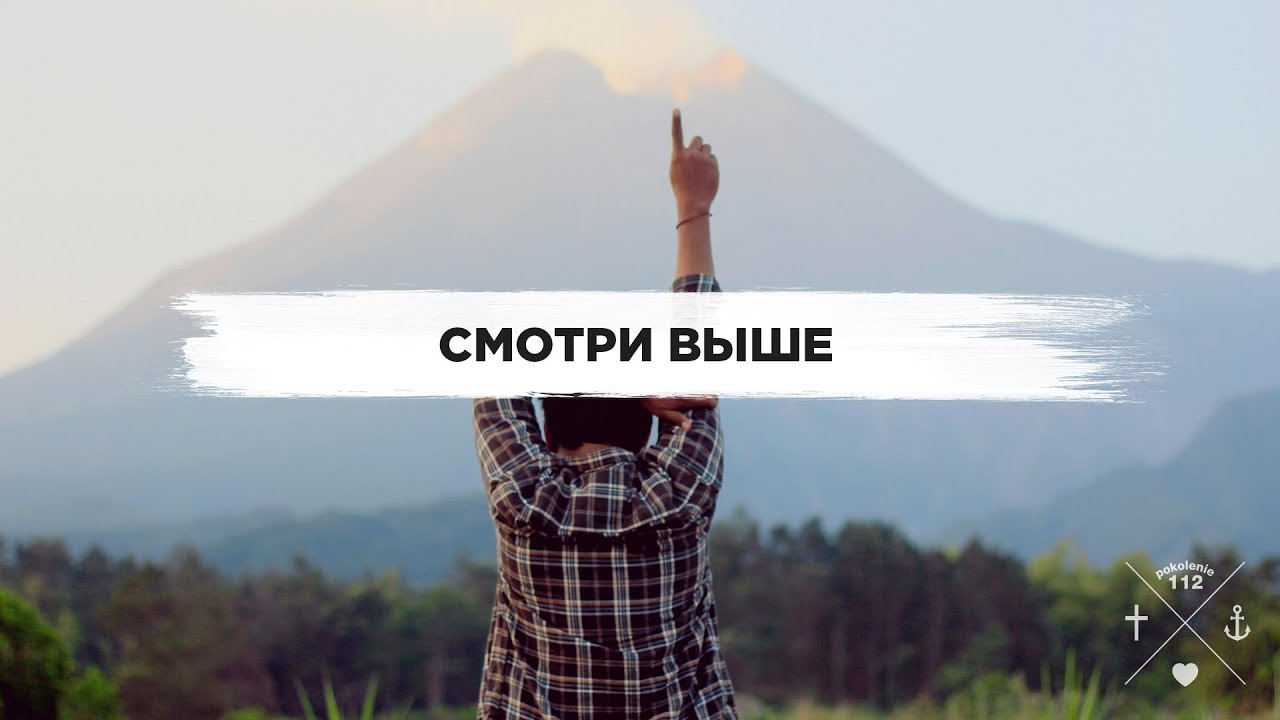 Почему сейчас
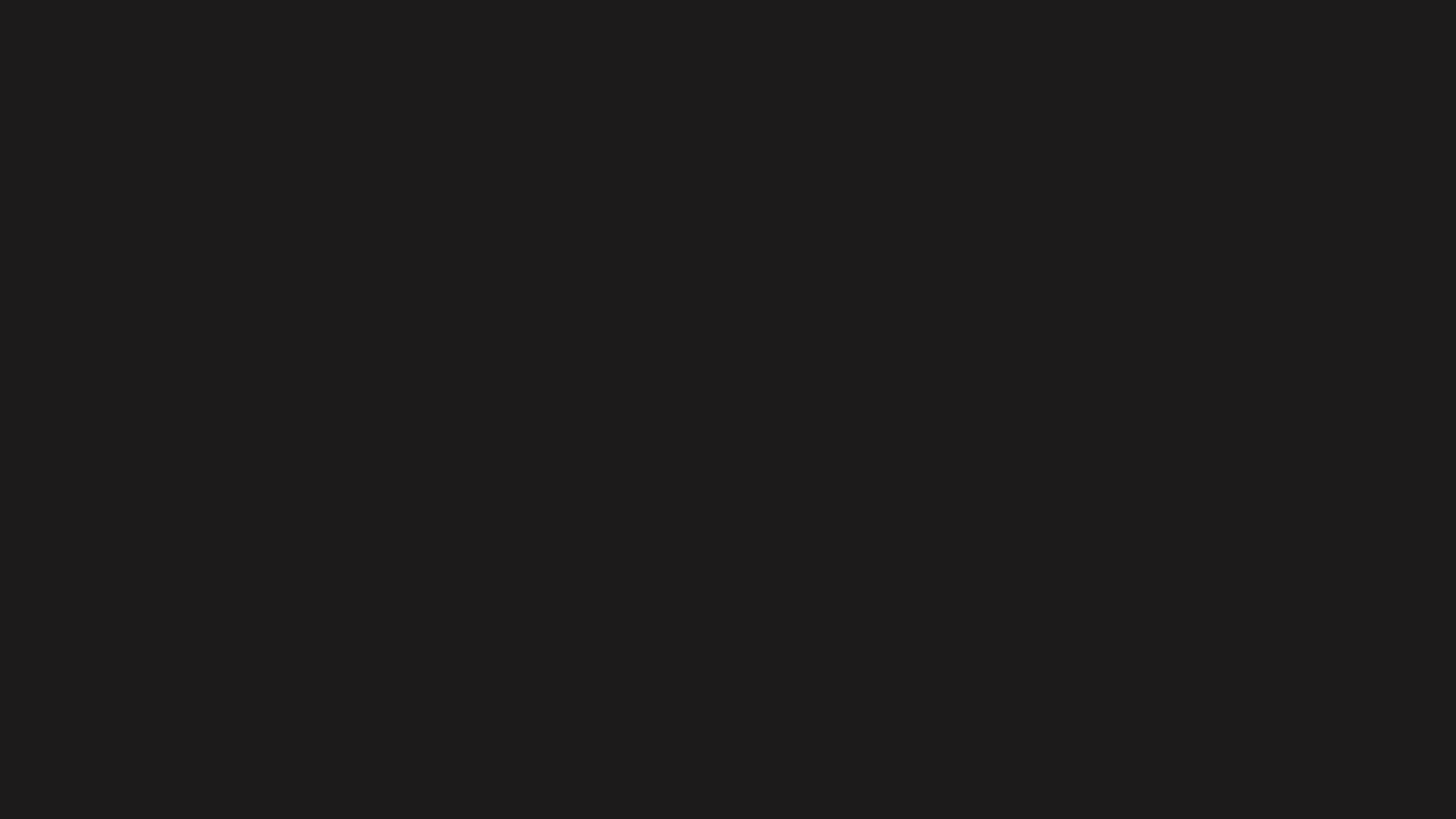 Конкуренты
Анализ показал, что есть крупные конкуренты, но их интерес в основном сосредоточен в частном секторе				Основные конкуренты
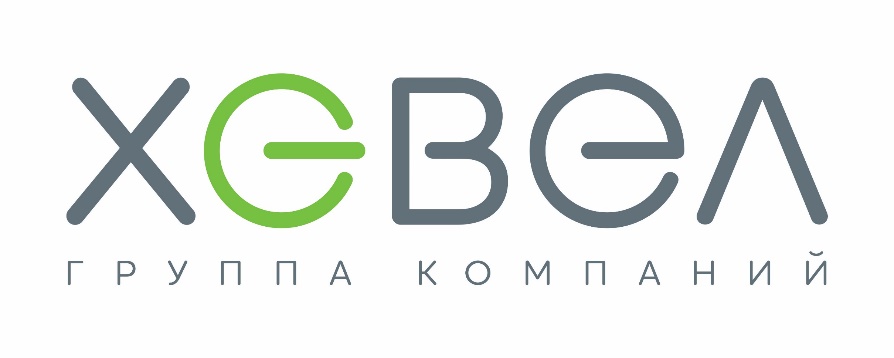 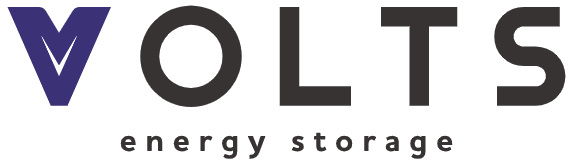 [Speaker Notes: Проверить ещё компании под b2b;]
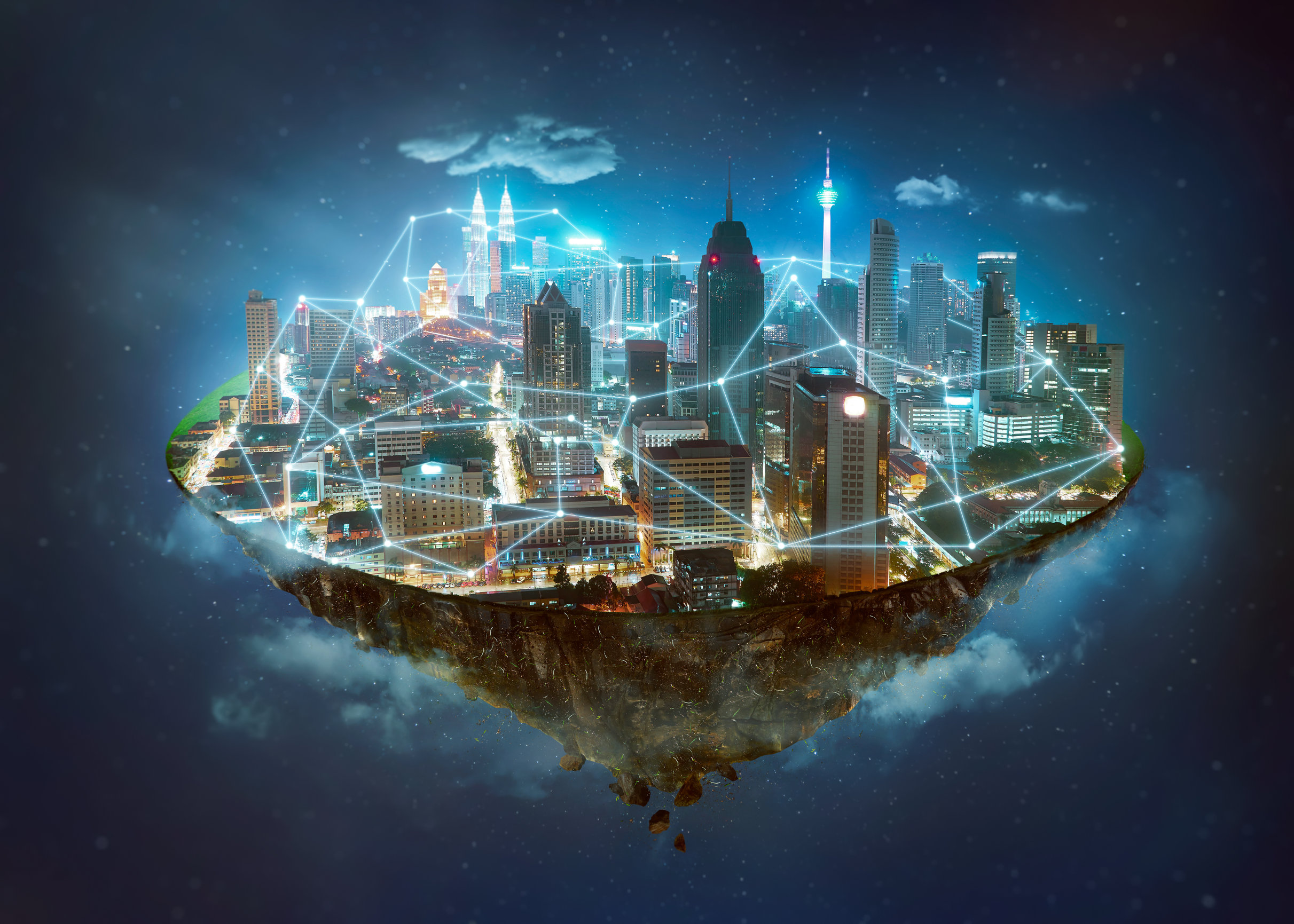 Главные конкурентные преимущества
Предлагаем создать из городов целую агломерацию электроэнергии такой
Город является одной большой электростанцией для своего окружения, для развития инфраструктуры вокруг него
[Speaker Notes: Чем Мы привлекательнее – конкурентов;]
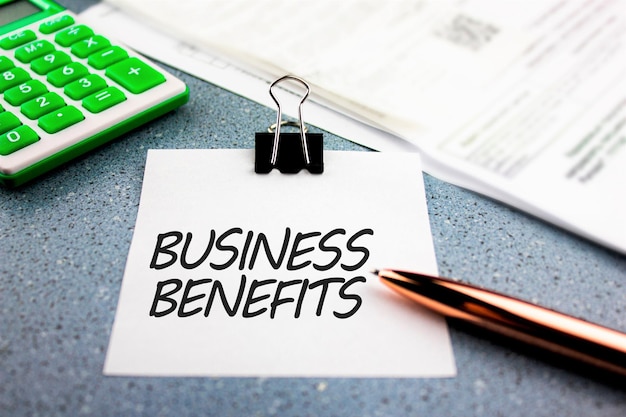 Трекшн
Проект прорабатывается вот    уже на протяжении 
    5 лет!
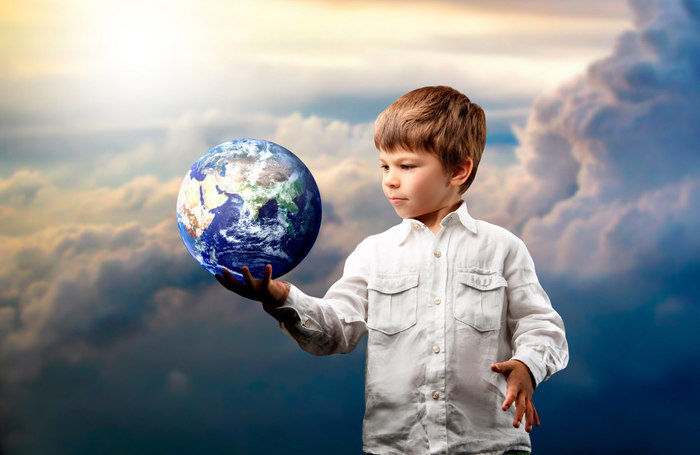 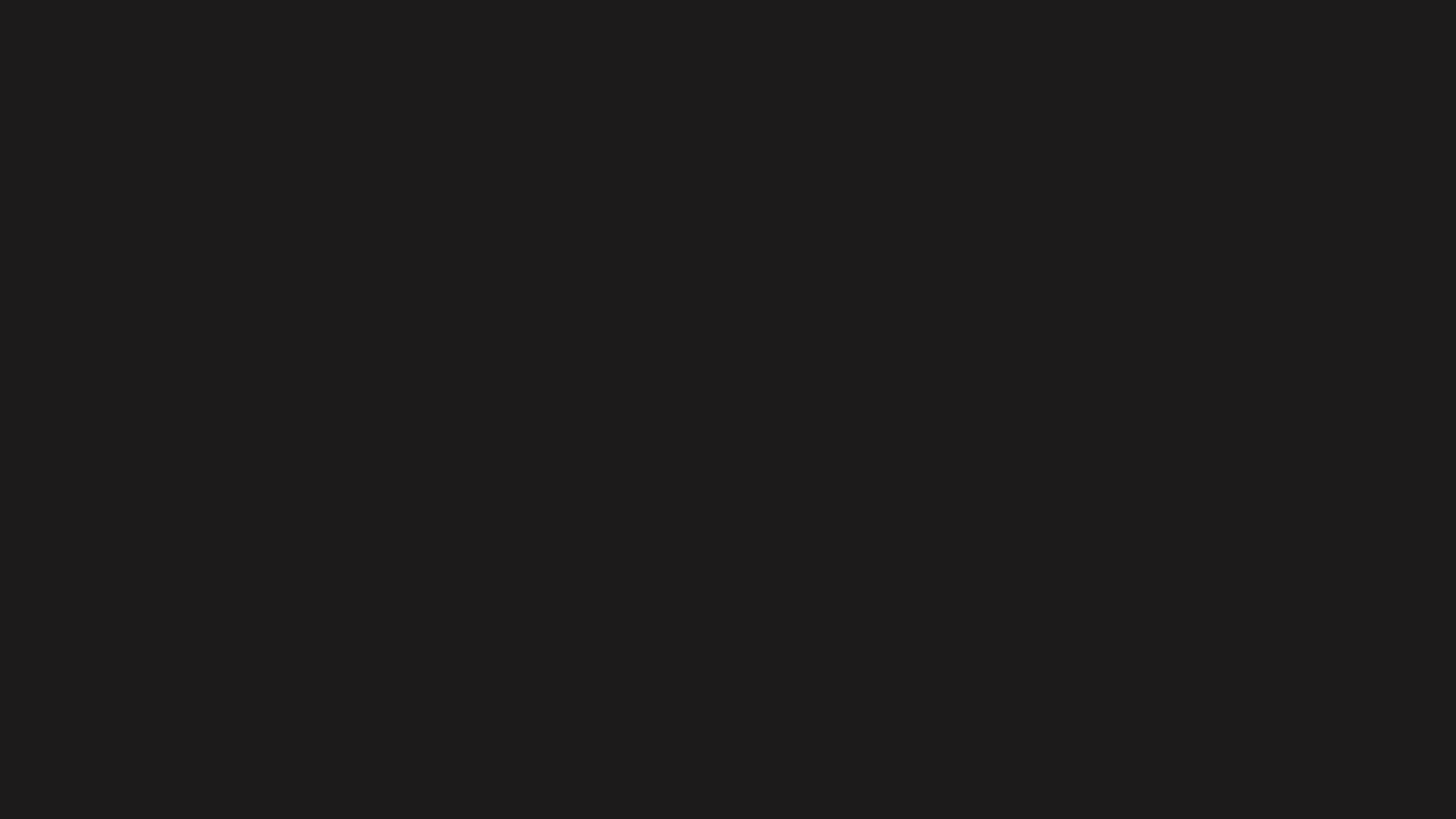 Планы на будущее
В течении 2024 года выход на 
крупные 
торговые 
сети 
2025 год 
посвятить 
расширению компании 
2027 год разработать собственное ПО SMART Sity
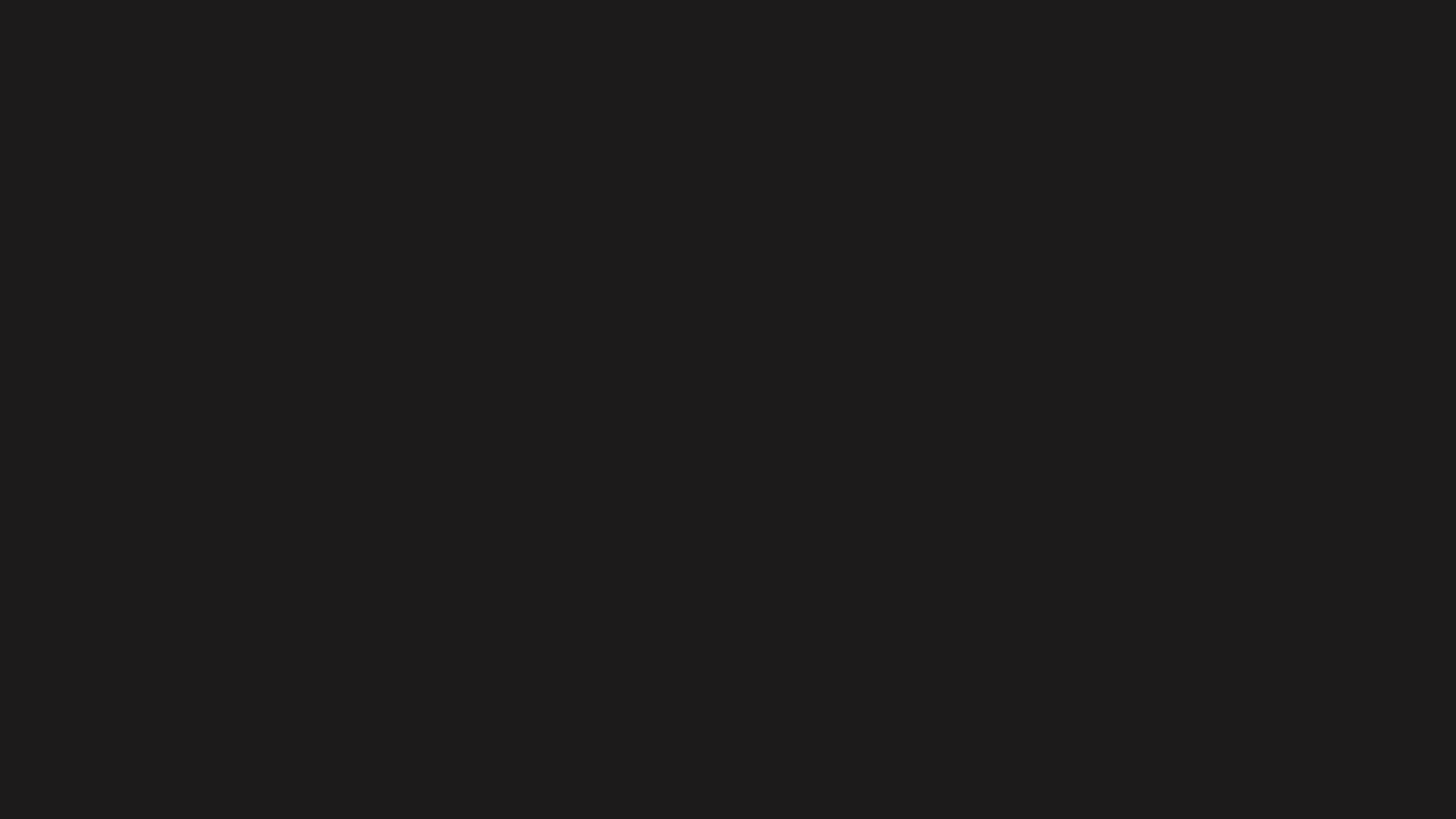 Наша Команда
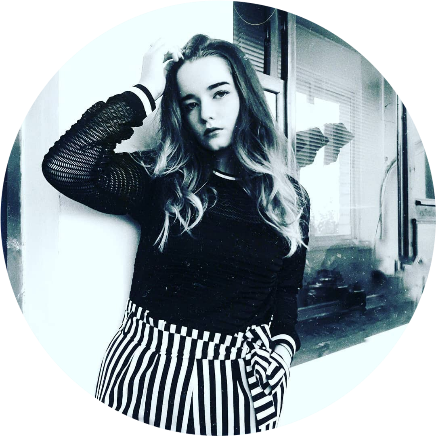 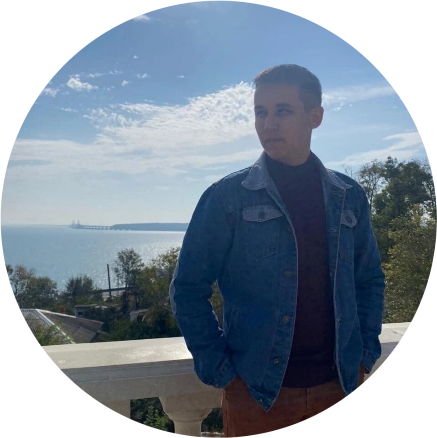 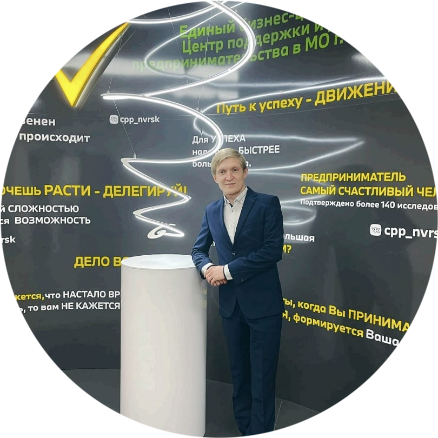 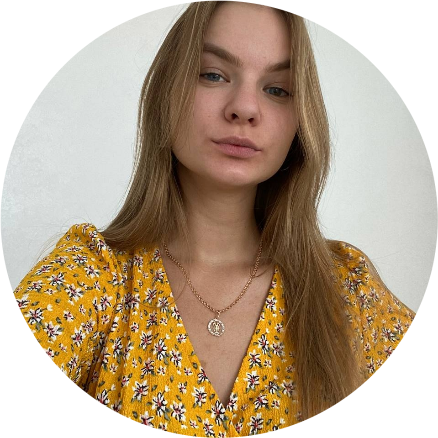 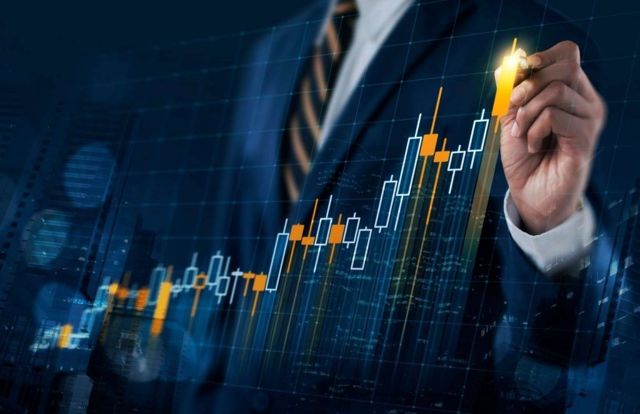 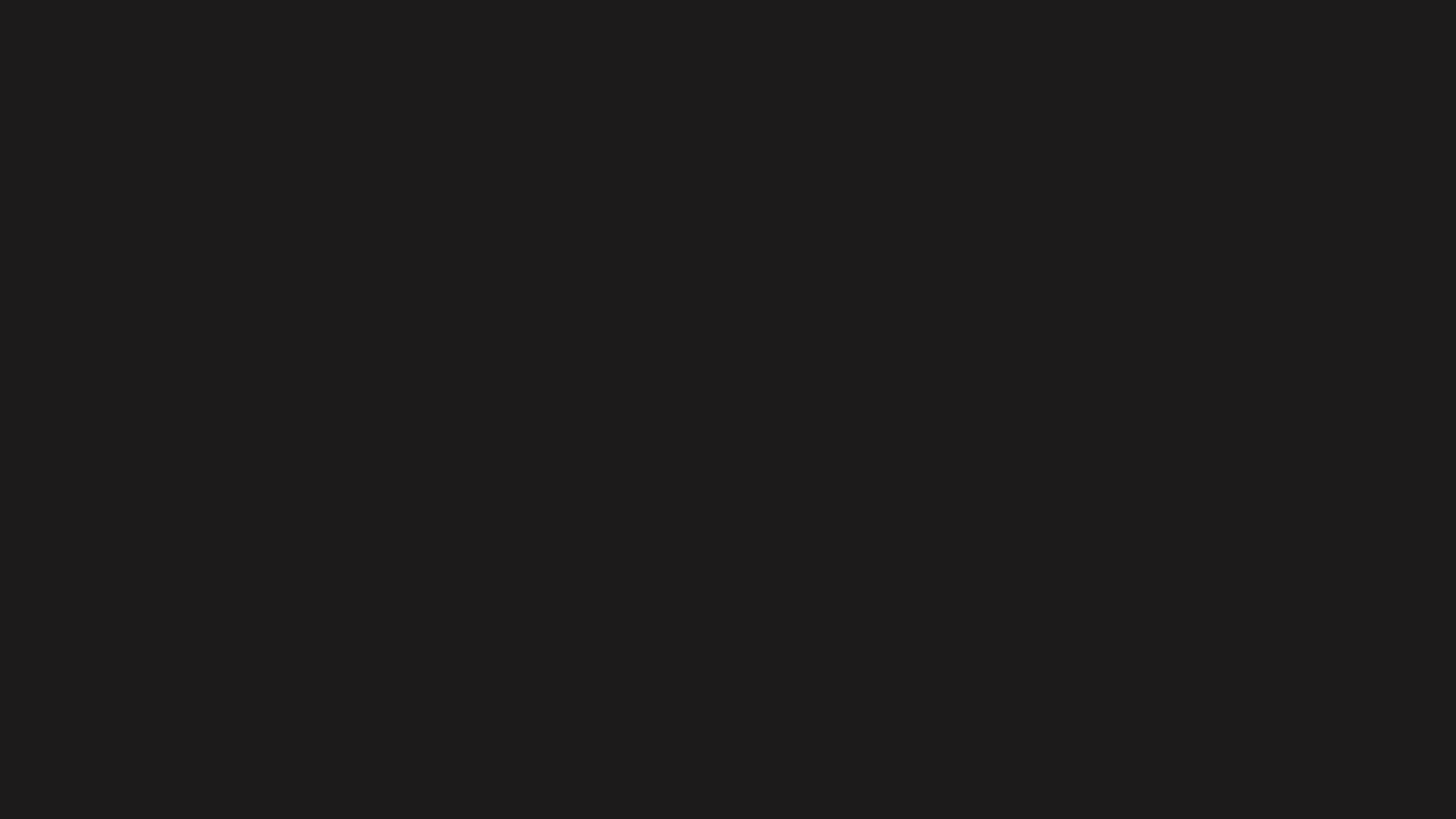 Инвест запрос
Для старта проекта нужно:
	Провести встречу с представителями «X5 Retail group»
 	На старте поддержать проект техническими специалистами